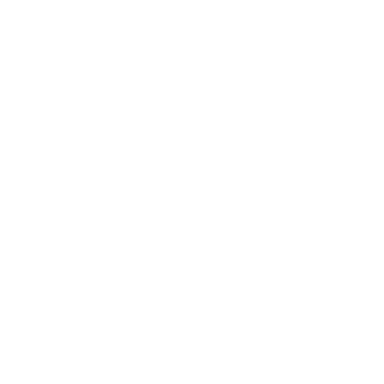 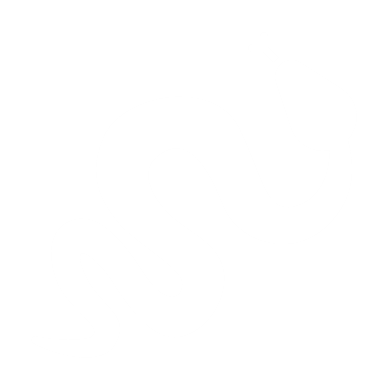 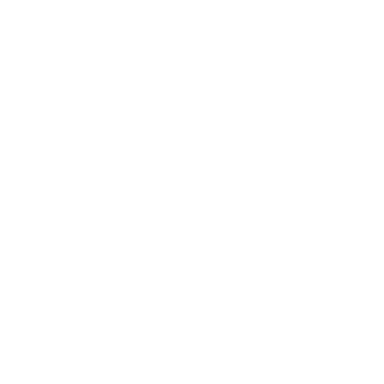 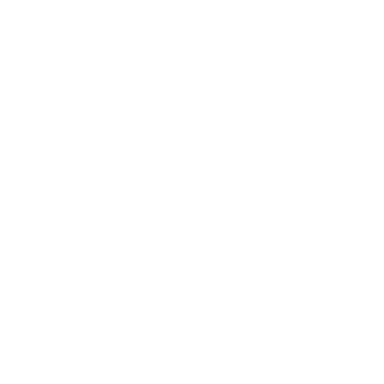 SO WHAT?How to Grab & Hold People’s Attention About Science
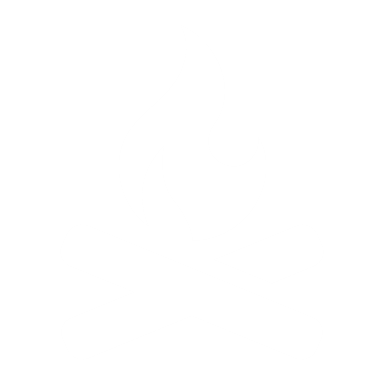 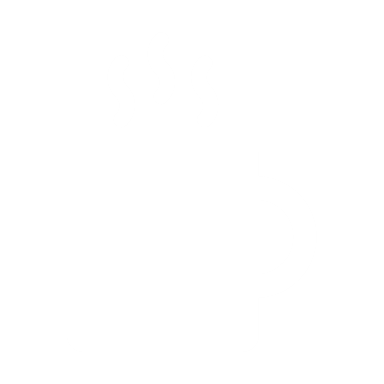 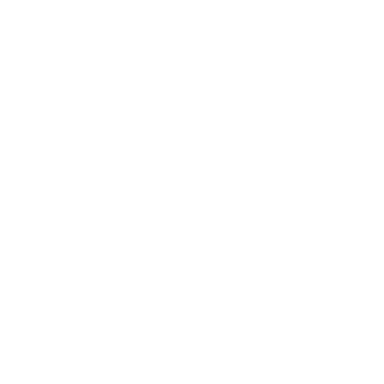 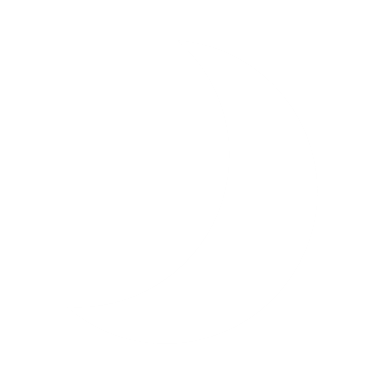 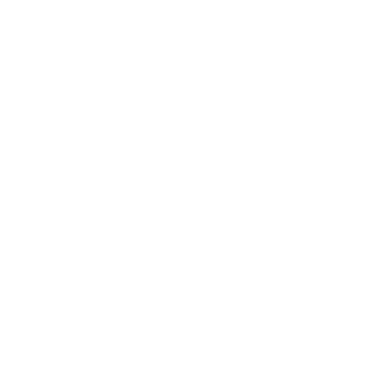 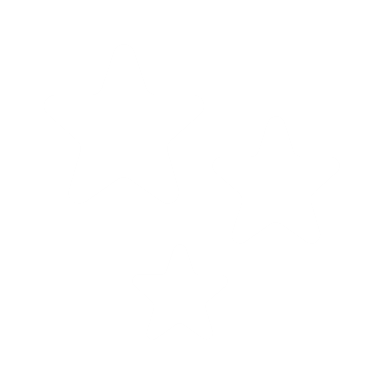 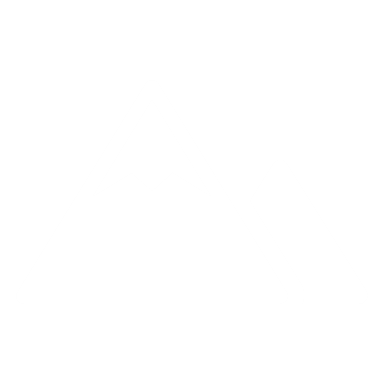 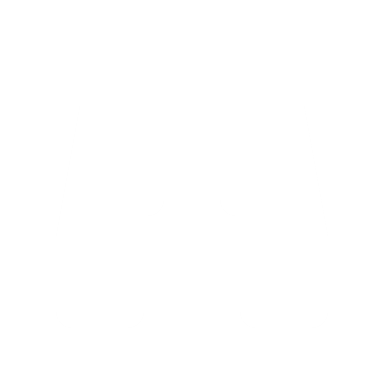 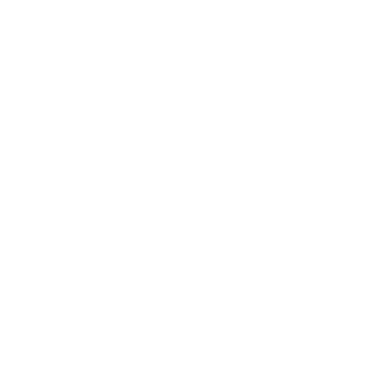 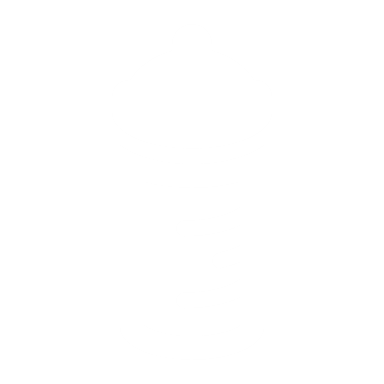 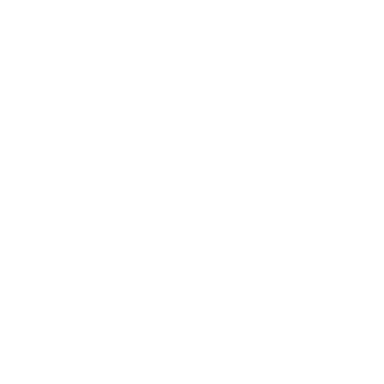 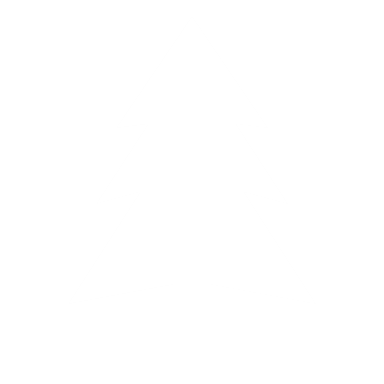 With Bird Diva, Bridget Butler
www.birddiva.com
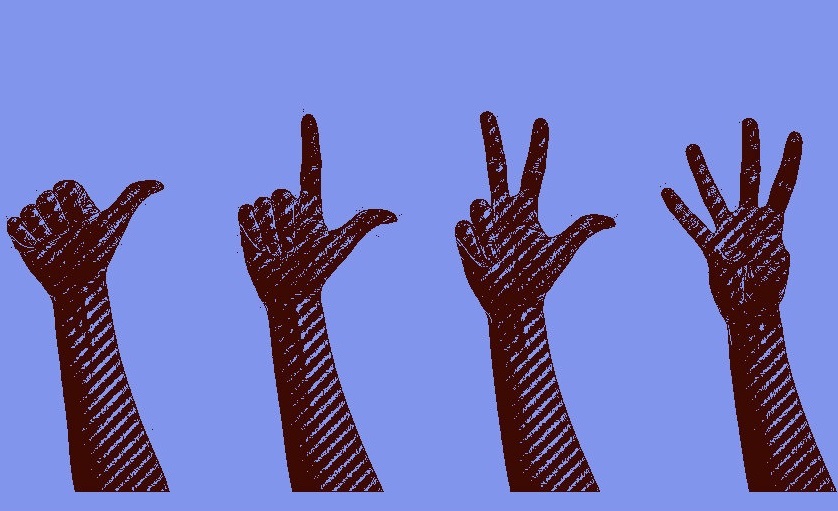 [Speaker Notes: Ask to see if folks can retrieve images from first panel


The magic number is 4 both for memory and retrieval of information. We tend to over do it and cram a lot into our presentations, interviews etc.

KNOW THE BIG 4 for your work and then CHUNK IT

That means then no more than 4 items for each CHUNK

Turkey Vulture interview – Migrate (when typically leave, where they are, type of migrant, where they go)]
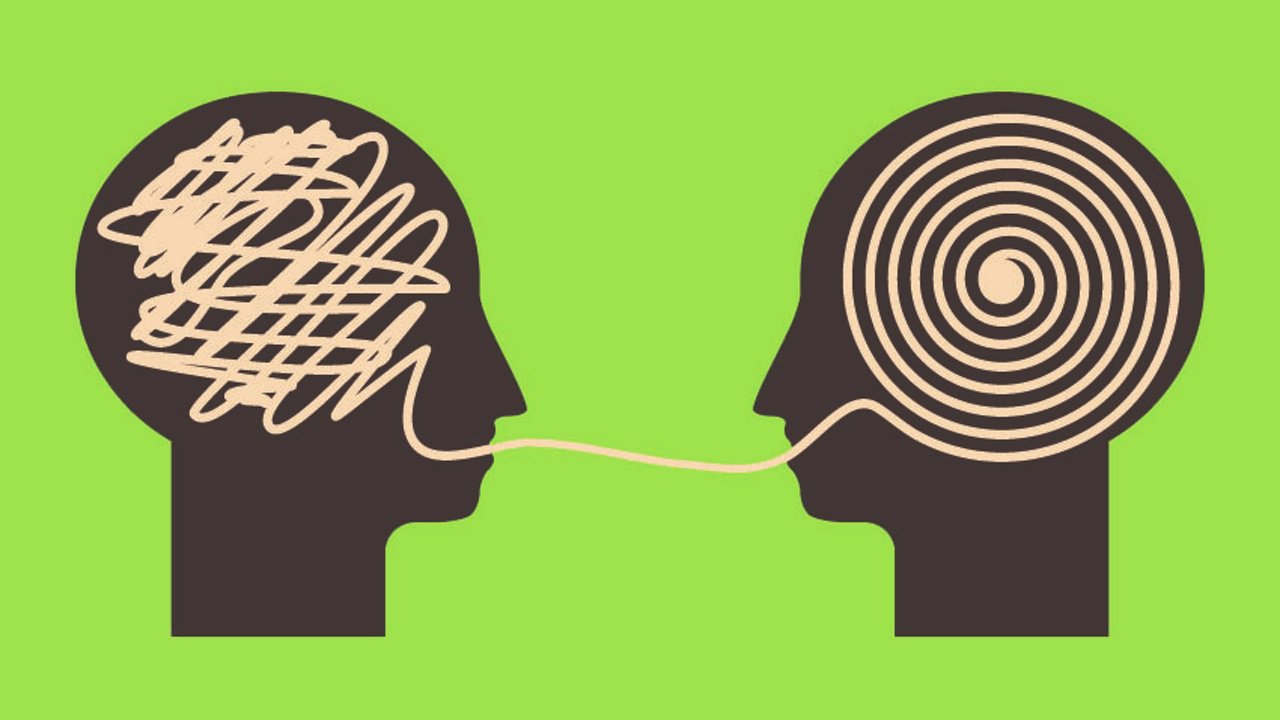 [Speaker Notes: AUDIENCE – know how they talk and how they listen  Hansel & Gretel Walk in the FOREST, landowners walk in the WOODS

GET RID JARGON – WTPZ writing scripts stewardship, conservation, preservation, TOTAL MAXIMUM DAILY LOAD

TALK CASUAL – As a reporter, cueing people to just have a conversation, Jane Lindholm, Kent & Sara

PRACTICE TALKING IN CHUNKS – like 10-20 sec chunks]
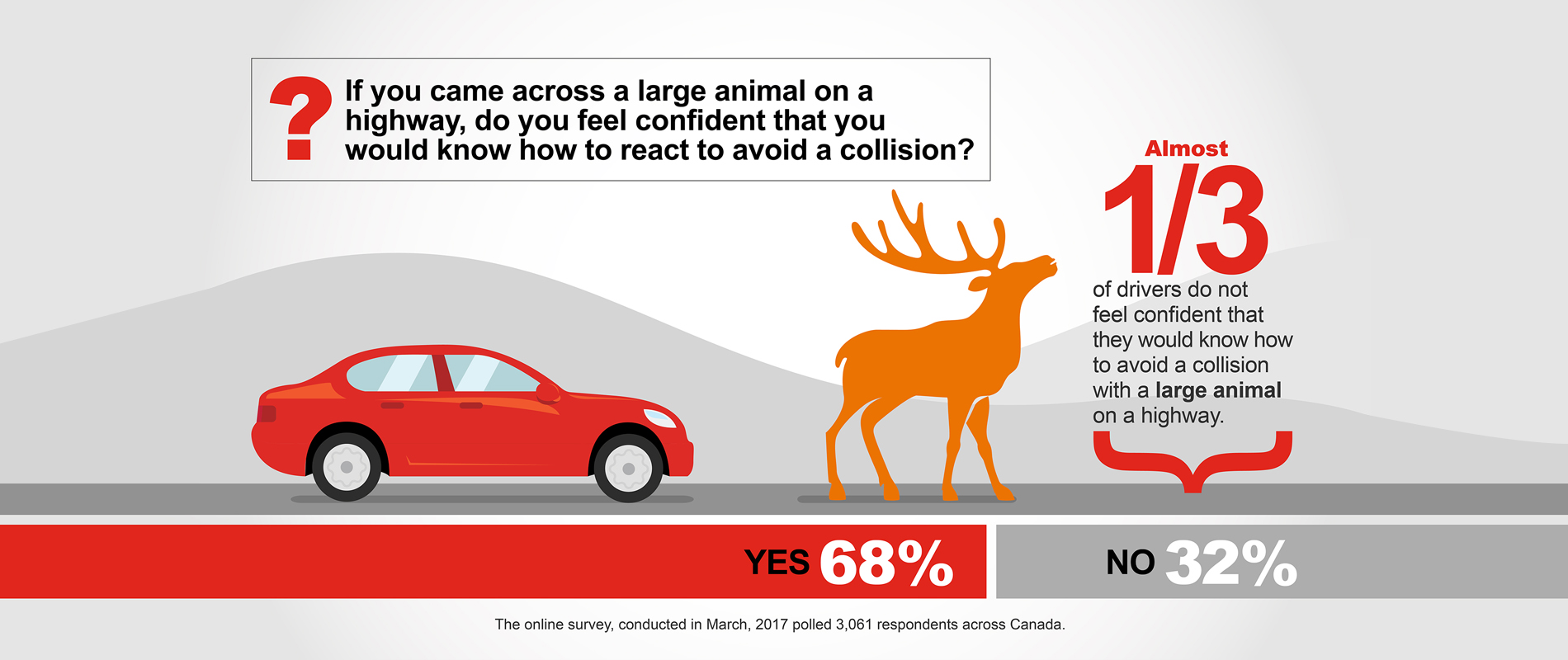 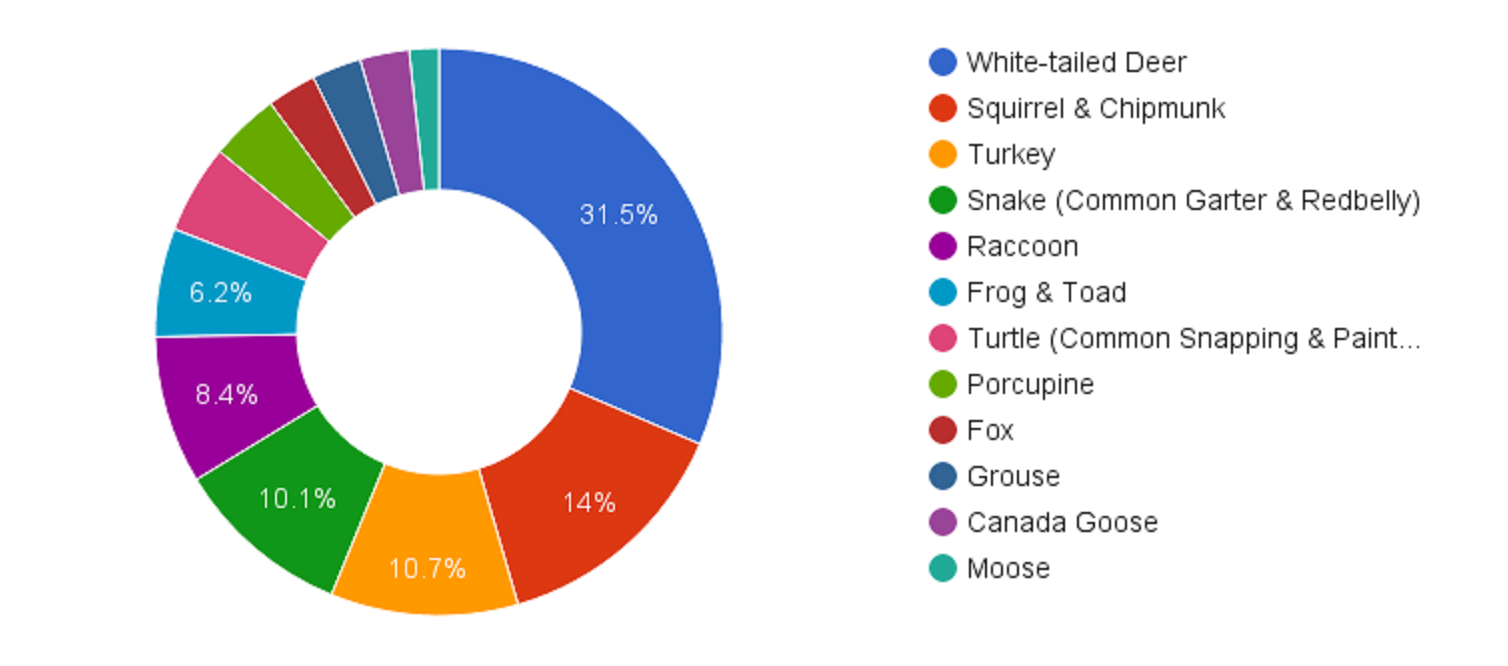 [Speaker Notes: How can we adapt our data to the ravenous pace with which people devour online images?

Welcome to the 8 SECOND ATTENTION SPAN! Apparently that’s a shorter attention span than a goldfish and why we need to transform our data from THIS to THIS

VISUALS TRUMP ALL OTHER SENSES…half your brain power is reserved for seeing stuff & interpreting it. Keep your notes in your notes and have visuals that support what you’re saying.

I’m just going to say that again because you were probably reading the slide…]
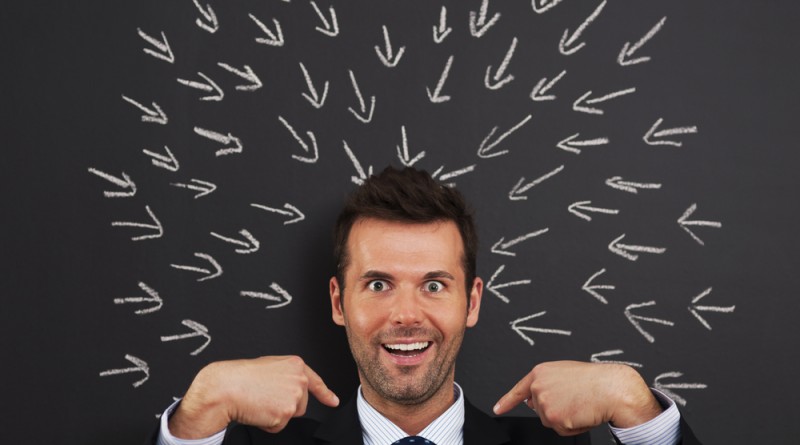 [Speaker Notes: ANSWER YOUR AUDIENCES’ WIIFM

This is where you go back to your points that we talked about in the beginning. And you need to ask yourself, based on who I’m talking to how does this affect them and what do I want them to do. WHYYYYYY?

WildPaths…understanding where animals cross safety for people and the environment. Cost in insurance, # of crashes per year. 

Culvert replacement good for people, fish & wildlife]
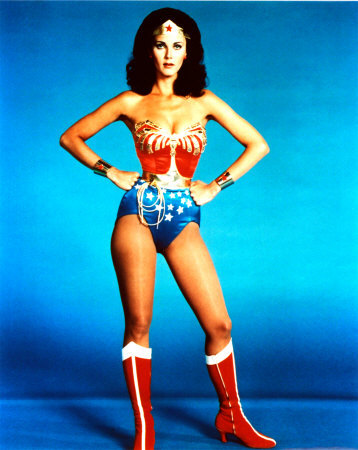 [Speaker Notes: FEEDBACK that I get most is that I’m passionate, energetic that it’s inspiring and it engages people…they’re ready to go do whatever needs to be done.

THINK about how you talk with your colleagues when you’re excited about findings and bring that to your interviews, writing, presenting etc. along with 

PRACTICE being bright…in your face with your body. VIDEO TAPE YOURSELF talking through your BIG FOUR points OR PRACTICE IN MIRROR.

STAND UP…strike a pose. Harvard Professor Amy Cuddy, power-posing TED –talk. Increases assertive hormones and decreases stress hormones.]
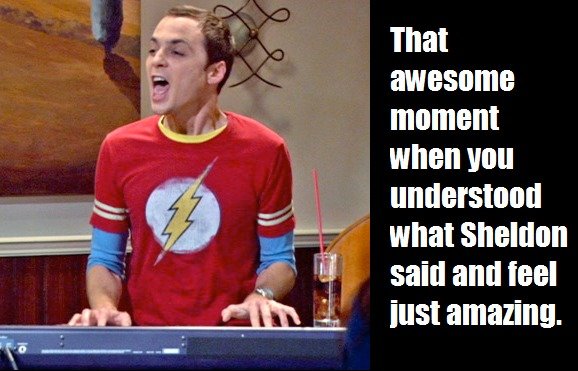 [Speaker Notes: FIND YOUR BIG 4 & CHUNK IT

FIND YOUR CONVERSATIONAL TONE & LINGO THAT FITS YOUR AUDIENCE

KEEP VISUALS SIMPLE AND BOLD

SATISFY THE WIIFM

TAP INTO YOUR PASSION FOR THE TOPIC & SHARE IT]